Bewertung des Risikos für Bias in eingeschlossenen Studien
Schritte eines (systematischen) Cochrane Reviews
Fragestellung festlegen
Auswahlkriterien definieren
Methoden definieren
Studien suchen
Auswahlkriterien anwenden
Daten extrahieren
Bias-Risikos der Studien bewerten
Ergebnisse analysieren und darstellen
Ergebnisse interpretieren und Schlussfolgerungen ziehen
Review optimieren und aktualisieren
[Speaker Notes: Having identified your group of included studies, before we look at the results, the first thing we need to do is assess reliability of their findings – can we trust the results, or is there a possibility that their findings are biased?]
Übersicht
Risiko für Bias in systematischen Übersichtsarbeiten
Ursachen von Bias bewerten
Umsetzen in die Praxis: “Risk of bias”-Tabellen
Ergebnisse in den Review integrieren
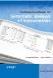 Siehe Kapitel 8 im Handbuch
[Speaker Notes: It’s important to note throughout this presentation that this is an overview – more detailed guidance on how to assess risk of bias, and on each of the specific topics we discuss, is available in the Handbook. Authors should be encouraged to read Chpater 8 in full before proceeding.]
Was ist Bias?
Systematischer Fehler oder Abweichung von der Wahrheit
Systematische Übersichtsarbeiten hängen von den eingeschlossenen Studien ab
Fehlerhafte Studien = irreführende Reviews
Soll ich die Ergebnisse glauben?
Jede Studie in Hinblick auf Bias-Risiko bewerten
Vorhandensein von Bias ist nicht messbar
Behandlungseffekt kann unter- oder überschätzt werden
Identifizieren von Methoden, die das Bias-Risiko minimieren
[Speaker Notes: There are two elements that affect the validity of the findings of your systematic review. One is external validity, or the applicability of your results to external situations. The second is internal validity, or how correct your estimate is of the effect you are trying to measure.

Internal validity depends on bias - a systematic error or deviation from the truth, that means your results may not be correct. If your review is affected by bias, your results may be misleading, and not doing a good job of telling the ‘truth’ about the real difference between your intervention and your control or comparison.

We try to minimise bias throughout the review process, for example by trying to establish objective inclusion criteria, so that potentially eligible studies aren’t unfairly excluded, and by conducting a rigorous search, to minimise the risk of missing some eligible studies.

As well as minimising bias introduced by our own methods, systematic reviews depend for their results on the results of the individual included studies. If the included studies are affected by bias, then the review results will be biased – ‘garbage in, garbage out’.

So, before we can draw conclusions about the results, we assess each included study for bias. We can’t measure the presence of bias, adjust for it, or even know which direction it will affect our results. All we can do is look for risk of bias – mostly by looking for methodological features in the trials that we know minimise the important risks.

We know which methods are the most important through methodological research – so-called ‘meta-epidemiology’ that looks across large numbers of trials and meta-analyses, identifying which factors appear to deliver systematically different results.]
Bias ist nicht dasselbe wie
Ungenauigkeit
Qualität
Berichten
Zufälliger Fehler aufgrund von Variation der Stichprobe
Erfasst durch das Konfidenzintervall
Bias kann auch in gut durchgeführten Studien vorkommen
Nicht alle methodischen Schwächen führen zu Bias
Gute Methodik wurden eventuell eingesetzt, jedoch nicht ausreichend beschrieben
[Speaker Notes: Bias is not the same as imprecision
Imprecision refers to random error. Each time we take a sample and measure outcomes, we will get natural variation from the ‘true’ values in the whole population. The smaller the sample, the more variability we will get. Imprecision is reflected in the confidence interval around the results we present.

Bias is not the same as quality in study conduct
Quality: Did they do the best they could do?
Bias: Do I believe the result?
These terms are often used interchangeably, but we are more interested in the believability of the result than criticising the efforts made by study authors. Even a well conducted study can be at risk of bias, for example, in studies where blinding is impossible (e.g. swimming versus running as exercise where it’s difficult to blind participants, or surgical trials where the surgeon can’t be blinded). In these cases we cannot criticise the authors, but we should still acknowledge the possibility that the study results may be affected.

Similarly, not all methodological flaws are relevant to bias. For example, failure to perform a sample size calculation, or to obtain ethical approval, are important markers of study quality, but they are unlikely to have direct implications for risk of  bias.

Bias is not the same as the quality of reporting
Studies rarely report the methods used in exhaustive detail, and may often have used rigorous methods even if they are not described in the published paper. The detail of methods reporting is improving with initiatives like the CONSORT statement. It is important not to discriminate against older trials that were published before these initiatives, and to be clear when decisions are based on reported methods, and when the details are actually unclear.]
Qualitätsskalen und Checklisten
Viele Skalen vorhanden
Empirische Evidenz unterstützt nicht die Verwendung von Skalen 
Unterschiedliche Skalen führen zu unterschiedlichen Schlussfolgerungen
Schließen gfs. auch Kriterien ein, die keinen Bezug zu Bias haben 
Gewichtung von Kriterien nicht gerechtfertigt 
Schwierig für LeserInnen, Scores zu interpretieren
Qualitätsskalen sollten in Cochrane Reviews 
nicht benutzt werden
[Speaker Notes: There are many published scales and checklists that aim to summarise and simplify the assessment of bias and quality in clinical trials.

ASK: Has anyone used one of these checklists or scales before?

A number of studies have been done looking into these kinds of tools, looking at their findings across large numbers of studies. Unfortunately, the evidence is not there to support their use. Each scale incorporates different components, including some like sample size that are not important for bias. Some of these tools calculate numerical scores for quality, but because there is no empirical evidence that can tell us precisely how each factor has affected the results in any individual study, there is no way to accurately decide how much numerical weighting each element should have. So, different scales will reach very different conclusions about the same study.

Another difficulty with summarising quality scores as numbers is that these are difficult for readers to interpret. Giving a study a score of ‘7’, for example, doesn’t explain what the specific concerns were, or how this study differs from the next study that also scored a ‘7’. 

It’s not recommended that any of the available scales are used in Cochrane reviews]
Cochrane ‘Risk of bias’- Bewertung
7 evidenz-basierte Bereiche
Einschätzung der Review-AutorInnen
 Geringes Risiko für Bias
	  Hohes Risiko für Bias
?	  Unklares Risiko für Bias
Begründung der Einschätzung
Belege / Zitate aus dem Artikel oder aus anderen Quellen
Erklärung der Review-AutorInnen
[Speaker Notes: Rather than a score or checklist, Cochran reviews assess the risk of bias of included studies using a domain-based approach. You will be required to assess each study against the main bias-related concerns affecting the results of studies, providing as much detail as possible and evidence (quoting what the authors said verbatim) directly from the publication to support their assessment.

This information will be presented in what we call a ‘Risk of bias’ table for each study, along with your judgement as to whether each study addressed each domain appropriately. If they did, you will judge it at low risk of bias. If not, you will judge it at high risk of bias. If there is not enough information available to reach a judgement, then you may answer ‘unclear’.

These judgements will involve a subjective decision by the review authors. As we mentioned, there is no simple, empirically valid checklist we can use to make an objective decision. That’s why it’s very important to be transparent about the basis for your decision, presenting as much detail as you can, including evidence from the text of the paper. That way, your readers can clearly see how you’ve reached your conclusions, and can choose to disagree with you if they wish.]
Zu bewertende Bereiche
Erstellung der Randomisierungs-Sequenz
Geheimhaltung der Behandlungsfolge (verdeckte Zuteilung)
Verblindung von TeilnehmerInnen und Personal
Verblindung bei Endpunktbeurteilung
Unvollständige Daten für Endpunkte
Selektive Berichterstattung
Andere Formen von Bias
Sie SOLLTEN UNBEDINGT das Cochrane-Handbuch konsultieren, bevor Sie die Biasrisiko-Bewertung durchführen
[Speaker Notes: Empirical research and theory indicate that these are the components likely to have an important impact on study results, leading to inaccurate (often exaggerated) estimates of the effect of an intervention. Although many of these domains might be familiar to you, it’s important to stress that you must consult Chapter 8 of the Handbook before you complete your Risk of Bias assessments. Detailed information on appropriate assessments, along with examples and the evidence behind these domains and their impact on study results, is found in the Handbook.

We’ll go through each of these domains, and how they arise in trials, in detail. It’s important to note that these are the key domains relating to RCTs. If your review is incorporating non-randomised study designs, you will need to consider additional factors, particularly relating to selection. Your CRG can provide advice on how to modify your risk of bias assessment for non-randomised trials.]
Vorgehen bei nicht-randomisierten Studien
Bias-Risiko muss auch hier genau geprüft werden
Sie können Ihrer Bewertung neue Bereiche hinzufügen
Sie können ein anderes, passendes Instrument wählen
Ihre Review Group kann ein Vorgehen vorschlagen
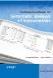 Siehe Abschnitt 13.5 im Handbuch
[Speaker Notes: This standard risk of bias assessment tool must be used for all RCTs included in Cochrane reviews. If you’re including non-randomised trials in your review, you should give some careful thought and get some advice on the best way to assess risk of bias in these reviews. Some of the issues may be the same, such as incomplete data or lack of blinding, and some of the issues may be different – we’ll discuss a few of those shortly.

You may decide to add some additional domains to your risk of bias assessment to address special issues for non-randomised studies, or you may decide to use a different assessment tool. Make sure you consult the Handbook – Chapter 13 looks particularly at methods around non-randomised studies, and get some advice from your Review Group or someone experienced with these methods about the best way to approach this, and what might be the most appropriate additional domains or tools to use.]
Übersicht
Risiko für Bias in systematischen Übersichtsarbeiten
Ursachen von Bias bewerten
Umsetzen in die Praxis: “Risk of bias”-Tabellen
Ergebnisse in den Review integrieren
Ursachen von Bias
Studienpopulation
Randomisierung
Selektion
Verdeckte Zuteilung
Zuteilung
Durchführung
Durchführung
Interventionsgruppe
Kontrollgruppe
Detektion
Detektion
Verlust
Verlust
Endpunkt-beurteilung
Endpunkt-beurteilung
Berichten
Berichten
Publikation der Studienergebnisse
[Speaker Notes: This is a standard structure for a basic randomised trial. Different kinds of bias can arise throughout both the conduct of a trial and the dissemination of its results. The key domains we’re looking for in a risk of bias assessment occur at different stages during the trial, and there are particular methodological steps we’re looking for that minimize the risk of bias at each stage. [CLICK]

The first stage of a trial is the recruitment of participants, and their allocation into the intervention and control groups, or whatever groups there are in a particular trial. If this stage is not well managed, we can end up with systematic differences between baseline characteristics of the groups that are compared, what we call ‘Selection bias’, which can affect the results of the trial.

There are two domains here that we need to consider separately: sequence generation and allocation concealment.]
Erstellen der Randomisierungs-Sequenz
Bei Beginn einer Studie vor der Zuteilung der TeilnehmerInnen 
Verhindert Selektionsbias
Bestimmt eine zufällige Zuteilung der TeilnehmerInnen zur Interventions- oder Kontrollgruppe
Verhindert systematische Unterschiede zwischen den Gruppen
Berücksichtigt bekannte und unbekannte Störfaktoren (“Confounder”)
[Speaker Notes: The first domain is the generation of the sequence used to allocate people into groups – ideally, a random sequence. Using a random sequence to allocate participants avoids systematic differences between the intervention groups by balancing possible confounding factors that might be influencing the trial results. Importantly, randomisation balances both confounders we know about, and those we don’t suspect.

ASK: Can you suggest good ways of generating a random sequence? How about inadequate ways?]
Erstellen der Randomisierungs-Sequenz
Niedriges Risiko – nicht vorhersehbar
Tabelle mit zufälligen Zahlen
Computergenerierte Zufallszahlen
Stratifizierte oder Block-Randomisierung
“Minimisation”
Einfach - Münzwurf, Mischen von Karten oder Umschlägen, würfeln, auslosen

Hohes Risiko – vorhersehbar
Quasi-zufällig – Geburtsdatum, Tag des Besuchs, ID oder Aktennummer, abwechselnde Zuordnung
Nicht-zufällig – Wahl durch Arzt/Ärztin oder TeilnehmerIn, Testresultate, Verfügbarkeit
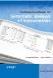 Siehe Abschnitt 8.9 im Handbuch
[Speaker Notes: To be considered adequate, and given a ‘Low risk’ rating, the sequence must be truly random and unpredictable. Simple random sequences can be generated by computers, or using old-fashioned methods like tossing a coin or using published random number tables. More complex methods such as stratified or block randomisation or minimisation are also fine.

Most studies included in a Cochrane review will be RCTs, and will therefore meet this criterion, but this is not always the case. Non-random sequences fall into two main categories.

Some methods are known as ‘quasi-random’, such as alternating allocation, or allocation based on a seemingly irrelevant detail, such as the participant’s date of birth, the day they visit the clinic or their ID number. These methods can often be considered similar to random allocation, and are sometimes called random in published papers. We might include these studies in Cochrane reviews as ‘controlled clinical trials’. However, there remains the possibility that a non-random factor may be influencing allocation. For example, patients that visit a clinic on Wednesday morning, during working hours, may be different to those visiting the clinic on Saturday morning. ID numbers may be related to the participant’s age, location or gender. These methods are not considered truly random. These studies would be rated ‘High risk’.

Beyond this, there are clearly non-random methods, such as allocation based on the patient or the doctor’s choice, or based on whether an imaging device is available on that day. These studies would be rated ‘High risk’, and in fact would not be included in your review unless you are including non-randomised studies.

[Note to trainers: Minimisation can be implemented without a truly random element, but is considered equivalent to randomisation. Def: “A method of allocation used to provide comparison groups that are closely similar for several variables. The next participant is assessed with regard to several
characteristics, and assigned to the treatment group that has so far had fewer such people assigned to it. It can be done with a component of randomisation, where the chance of allocation to the group with fewer similar participants is less than one. Minimisation is best performed centrally with the aid of a computer program to ensure concealment of allocation.” (Cochrane Glossary v4.2.5).]]
Geheimhaltung der Behandlungsfolge
Zu Beginn der Studie bei der Zuteilung der TeilnehmerInnen
Verhindert Selektionsbias
Wenn eine Person für die Studie rekrutiert wird, ist nicht vorhersehbar, welcher Gruppe die Person zugeordnet wird
Sichert die strenge Einhaltung der Randomisierungssequenz
Verhindert Änderung der Reihenfolge 
Verhindert bewusste Auswahl der TeilnehmerInnen
[Speaker Notes: Allocation concealment often confused with blinding, but the are not the same. Allocation concealment occurs at the start of the trial, before participants are allocated to their groups or receive any intervention, as they are being recruited. Allocation concealment is almost always possible, even in studies where blinding is impossible.

If allocation is concealed, when a participant is recruited to the study, neither the participant nor the study personnel can predict which group the participant will be allocated to. This protects the random sequence, and makes sure it is applied exactly as it was generated without interference. Study personnel cannot change the order of allocation so that particular participants end up in a chosen group, or decide not to recruit particular patients based on knowledge of their allocation.

ASK: Can you suggest good ways of concealing allocation? How about inadequate methods?]
Geheimhaltung der Behandlungsfolge
Niedriges Risiko – nicht vorhersehbar
 Zentrale Zuteilung (Telefon, Internet, Apotheke)
 Fortlaufend nummerierte, verschlossene, undurchsichtige Umschläge
 Fortlaufend nummerierte, identische Medikamentenbehälter

Hohes Risiko – vorhersehbar
 Randomisierungssequenz ist dem Personal zuvor schon bekannt
 Umschläge oder Verpackungen ohne “Sicherheitsmaßnahmen”
 Nicht zufällige, vorhersehbare Reihenfolge
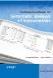 Siehe Abschnitt 8.10 des Handbuchs
[Speaker Notes: Adequate concealment of allocation is anything that ensures the unpredictable nature of the random sequence has been protected and cannot be known up until the point of allocation. Good examples include central randomization, (e.g. by computer or a separate office not involved in recruitment) where the allocation sequence is only advised after the participant is irreversibly registered (if at all), or the use of coded packages (e.g. identical drug containers prepared by an independent pharmacy, or sealed, opaque envelopes) to be opened or distributed in a numbered order.

Allocation concealment is inadequate if the sequence is in any way known in advance, or if it can be predicted. This is an additional problem that can be caused by inadequate randomisation – quasi-random sequences, and even some points in a block-randomised sequence, can be predicted by  study personnel, which can undermine allocation concealment.]
Ursachen von Bias
Studienpopulation
Auswahl
Zuordnung
Verblindung von 
TeilnehmerInnen und
 Personal
Interventionsguppe
Kontrollgruppe
Durchführung
Detektion
Verlust
Endpunkt-
beurteilung
Endpunkt-
beurteilung
Berichten
Publikation der Studienergebnisse
[Speaker Notes: Once allocation is complete and the intervention phase of the study begins, we are concerned about different sources of bias. Performance bias arises from systematic differences in the way groups are treated or they way they experience the trial. This source of bias can be minimised by blinding – if no-one knows who got which intervention, then participants cannot be treated differently.]
Verblindung von TeilnehmerInnen & Personal
verhindert Performance Bias
Unterschiedliche Behandlung der (Interventions-)Gruppen
Unterschiedliche Erwartungen der TeilnehmerInnen
Kann die eigentlichen Ergebnisse beeinflussen
bewerten Sie sorgfältig:
Vermeiden Sie Ausdrücke wie “single blinding” und “double blinding”
Könnte die Verblindung durchbrochen worden sein?
Bedenken Sie die Auswirkungen, auch wenn Verblindung nicht möglich war
[Speaker Notes: To assess blinding, we want to be confident that knowledge of the allocated intervention for each participant was prevented throughout the study.

This is important during the intervention phase to avoid performance bias. If the participant knows they are getting the new experimental drug, their expectation might influence how they respond to the drug. If the care provider is aware of what group the patient is in, they may change the way that they interact with the patient, such as paying them more attention, or providing more ancillary treatment or diagnostic investigations, which in turn might influence the outcomes.

ASK: Can the group think of any examples of where lack of blinding of participants and personnel can cause changes in the outcomes?

ASK: What does double-blinded mean?
You should consider blinding of all the groups of people involved in the study. This can include many more than two groups of people – participants, their families and carers, multiple care providers within the study (doctors, nurses, other professionals), the participants’ usual care providers, administrative staff, etc. Describe in detail who was, and who was not blinded, and come to an overall judgement about whether blinding was adequately implemented during the trial (minimising performance bias). A problem with the blinding of any one of these groups could be important  enough to affect the outcomes of the study – particularly as one unblinded group can compromise the blinding of others just by speaking to them. 

Don’t forget to consider whether blinding was intended, and whether you think it was really successful. Also, remember that we need to assess the possible impact of a lack of blinding, even where blinding is impossible and the study author’s could not be expected to do otherwise.]
Verblindung von TeilnehmerInnenn & Personal
Niedriges Risiko
Verblindung (wahrscheinlich keine Entblindung)
Keine oder unvollständige Verblindung, allerdings Einfluss auf Endpunkt unwahrscheinlich

Hohes Risiko
Keine, unvollständige oder durchbrochene Verblindung, Einfluss auf Endpunkte wahrscheinlich
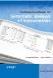 Siehe Abschnitt 8.11 des Handbuchs
[Speaker Notes: To assess blinding , or whether knowledge of the allocated intervention was prevention, you can give a ‘Low risk’ rating for performance bias if:
 all the key groups of people were successfully blinded
 blinding was not adequately implemented, but you are confident that the outcomes were unlikely to be influenced.

You can give a ‘low risk’ rating for detection bias if you are confident that outcome assessment was blinded and bias was unlikely to be introduced

If you are not confident that blinding was complete, and you believe your outcomes would be vulnerable to bias, give a ‘High risk’ rating.]
Ursachen von Bias
Studienpopulation
Auswahl
Zuordnung
Kontrollgruppe
Interventionsgruppe
Durchführung
Verblindung bei 
Endpunktbeurteilung
Detektion
Verlust
Endpunkt-
beurteilung
Endpunkt-
beurteilung
Berichten
Publikation der Studienergebnisse
[Speaker Notes: Beginning during the intervention and extending throughout any follow-up period, the possibility of detection bias may arise from systematic differences in the way outcomes of interest are measured or detected. Again, this source of bias can be minimised by blinding, so it can be closely connected to performance bias, but it’s important to consider the possible different impacts of each.]
Verblindung bei Endpunktbeurteilung
Verhindert Detektions-Bias
Beurteilung der Endpunkte beeinflusst durch Kenntnis über erhaltene Intervention
Bewerten Sie sorgfältig:
Vermeiden Sie Ausdrücke wie “single blinding” und “double blinding”
Könnte die Verblindung durchbrochen worden sein?
Gfs. durchführbar, auch wenn keine Verblindung von TeilnehmerInnen und Personal möglich erscheint
Bedenken Sie, dass Endpunkte eventuell auch durch TeilnehmerInnen und/oder Personal beurteilt werden
[Speaker Notes: Blinding is also important during measurement to avoid detection bias. If an outcome assessor knows which group a patient is in, they may change they way they measure the outcomes, such as looking more carefully for small changes on an x-ray, or interpreting borderline measures differently.
Don’t forget that patients may also be outcome assessors - if a patient knows they are taking the placebo, they may report different results, particularly for subjective outcomes such as satisfaction or quality of life.

ASK: Can the group think of any examples of where lack of blinding can cause changes in the outcome measurement?

Be just as careful here as for performance bias – look carefully at who was blinded and judge whether you think the blinding was successful, and remember that blinding of outcome assessment may be feasible even where blinding of participants and care providers is not.]
Verblindung bei Endpunktbeurteilung
Niedriges Risiko
Verblindung (wahrscheinlich keine Entblidnung)
Keine oder unvollständige Verblindung, allerdings Einfluss auf Endpunkt unwahrscheinlich

Hohes Risiko
Keine oder durchbrochene Verblindung und Einfluss auf Endpunkte wahrscheinlich
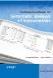 Siehe Abschnitt 8.12 im Handbuch
[Speaker Notes: To assess blinding , or whether knowledge of the allocated intervention was prevention, you can give a ‘Low risk’ rating for performance bias if:
 all the key groups of people were successfully blinded
 blinding was not adequately implemented, but you are confident that the outcomes were unlikely to be influenced.

You can give a ‘low risk’ rating for detection bias if you are confident that outcome assessment was blinded and bias was unlikely to be introduced

If you are not confident that unblinding of one group would not affect the others, or you believe your outcomes would be vulnerable to bias, give a ‘High risk’ rating.]
Beurteilung der Verblindung pro Endpunkt
Gfs. unterschiedliche Einschätzung für verschiedene Endpunkte 
Gfs. nur Beurteilung einzelner Endpunkte verblindet
Subjektive Endpunkte sind anfälliger für Biasz.B. Lebensqualität (vs. Tod)
Gilt sowohl für Performance-Bias und Detektions-Bias
Möglichkeit, Risk-of-Bias-Tabelle flexibel anzupassen
[Speaker Notes: It is possible that you will reach different conclusions about the adequacy of blinding for different outcomes, or groups of outcomes. For example, some outcome measurements may be blinded (e.g. x-rays read by an independent radiologist, while quality of life surveys were administered with patients by an unblinded GP). Importantly, we may be more concerned about blinding for some outcomes than others: objective outcomes such as mortality are less likely to be affected, even where blinding has not been implemented, whereas we would be much more concerned about influences on more subjective outcomes such as satisfaction or pain, particularly where the participants aren’t blinded.

When considering blinding, always take this extra step to consider whether any problems with the blinding are likely to lead to important differences in your outcomes. This applies to both blinding of participants and personnel, and blinding at the stage of outcome assessment, remember that performance bias might lead to actual changes in the outcomes regardless of how objectively they are measured.

If you would like to report different assessments for different outcomes, or groups of outcomes, you can include separate rows in your risk of bias assessment, e.g. rows to assess subjectively vs objectively measured outcomes, blinded vs unblinded measurement.]
Ursachen von Bias
Studienpopulation
Auswahl
Zuordnung
Interventionsgruppe
Kontrollgruppe
Durchführung
Detektion
Verlust
Unvollständige Daten
Endpunkt-
beurteilung
Endpunkt-
beurteilung
Berichten
Publikation der Studienergebnisse
[Speaker Notes: Another factor at work during the study is attrition. Although most studies will lose some participants to follow-up, in some cases this can introduce bias when we come to evaluate the outcomes, if there are systematic differences in the people withdrawing from different intervention groups.]
Verlust - Unvollständige Daten
Wenn nicht für alle TeilnehmerInnen vollständige Endpunktdaten vorhanden sind
Verlust (Attrition) – Verlust bei der Nachbeobachtung, ProbandIn bricht Studie ab, andere Daten fehlen
Ausschlüsse – Daten z.T. vorhanden, jedoch nicht berichtet
Folge: “Attrition-Bias”
Überlegungen:
Wie viele Daten fehlen pro Gruppe?(mit konkreten Angaben beschreiben)
Warum fehlen sie?
Wie wurden die Daten analysiert?
[Speaker Notes: There are several possible reasons for incomplete (or missing) outcome data – people may be lost to follow-up, they may deliberately withdraw, they may be excluded by the study authors, or we may be missing particular outcome measures for some participants, even if they stayed in the trial to its end. We consider them together, as all kinds of missing information can mean we are not presenting the whole picture of the results of a study.

There are three main factors to consider: how much data is missing from each group, and why is it missing? We also want to consider how the data were analysed. We’ll look at all three of these in detail.]
Wann fehlt zu viel?
Keine einfache Regel
Wenn fehlende Daten die Ergebnisse beträchtlich beeinflussen könnten
Anteil der fehlenden Daten an den Daten insgesamt
Ereignisrisiko (dichotome Endpunkte)
Vermutete Effektstärke (kontinuierliche Endpunkte)
Gründe, die mit dem Behandlungsergebnis zusammenhängen
Z.B. Genesung, Nebenwirkungen, Verweigerung
Gründe haben gfs. in jeder Gruppe eine andere Bedeutung
Wenn Anteil an fehlenden Daten oder Gründe dafür unterschiedlich zwischen den Gruppen verteilt sind
[Speaker Notes: The first thing we want to know is, is enough data missing to have an important effect on the results? There is no simple rule for how much is too much missing data: it depends on the overall proportion missing (we would be much more worried about 50% missing than only 5% missing), but it also depends on the outcome being measured.

For dichotomous outcomes (yes/no, event/non-event) it depends on how likely the events are. For very rare events, only a few missing participants could make an important difference if we knew their missing values, but for frequent events a lot more missing data would be required to change the conclusion we have reached.

For continuous outcomes, where we report the mean value of the participants in units on a scale, it depends on how extreme the missing values could plausibly be in comparison to the mean we have measured. If the values of the missing participants could not be very different, then we would need a lot of missing data to shift our estimate of the mean. If they could have had very different values from our measured mean, then fewer missing values would be needed to make a difference.

The next thing we want to know is, why are the data missing? In some cases, the reasons for missing outcome data are unlikely to be related to true outcome: e.g. participants moved house and could not be contacted. We make the assumption that they are ‘missing at random’, introducing no systematic factors that might lead to bias. Participants missing at random are fine, no matter how many missing data.

In other cases the reasons are ‘informative’ – they tell us something about the effect of the intervention, e.g. if participants withdrew due to poor outcomes, nasty side effects, or even very good outcomes. Here, blinding can also be important – without adequate blinding, patients may withdraw based on their perceptions about the intervention they have been assigned to (e.g. placebo patients may be more likely to withdraw). In this case, not having those patients in the analysis can cause bias, as there is likely to be something systematically different about these people. Remember that even the same stated reasons can have different meanings – refusal of treatment or withdrawal due to lack of efficacy can mean something different for our results if it comes from the ‘no-intervention’ group compared to the intervention group.

Missing outcome data is ok if the numbers are balanced across intervention groups, with similar reasons for missing data across groups, no matter what the reasons are. If the missing data are not balanced across groups, there is a risk of bias.]
Intention-to-treat Analyse
Alle TeilnehmerInnen werden entsprechend der Gruppe analysiert, in die sie zu Beginn randomisierten wurde
Unabhängig von Änderungen/Vorkomnissen während der Studie
Zu beachtende Aspekte
Per protocol Analyse
“Non-Compliers” ausgeschlossen
As-treated Analyse
“Non-Compliers” wechseln die Gruppe
Imputation fehlender Werte
Eventuell StatistikerIn konsultieren
Annahmen können inadäquat sein 
Möglicherweise können ausgeschlossene Daten wieder eingeschlossen werden
[Speaker Notes: One final issue to consider. Some authors may use techniques in their analysis to try to take account of missing data. 

ASK: For example, what do you do if some participants don’t receive the intervention as they were intended to?

If that happens, some authors conduct a ‘per protocol’ analysis, including only those participants who complied with the study protocol, or an ‘as-treated’ analysis, in which participants are moved into the group that most resembles what happened to them into another group, e.g. moving people who didn’t take the pills they were allocated into the placebo group. Although this is done with good intentions, it disrupts the all-important random sequence that balances the two groups, and may inadvertently be introducing bias if there is something systematically different about the people being excluded or moved. 

What we want authors to do is an ‘intention-to-treat’ analysis – in which everyone who is randomized to a group has their outcomes measured and is analysed in that group, regardless of the intervention they actually received. Be careful with the term ‘intention-to-treat’ – it’s often used inconsistently, so look carefully at what the authors have actually done.

One of the challenges for authors attempting an intention-to-treat analysis is that, in many cases, people and data are in fact missing, despite their best efforts to follow up. In order to include missing values in the analysis, the authors have to make some assumption about what happened to those people, and what their measurement values would have been. This is known as ‘imputation’, e.g. assuming the  best or worst case scenario, carrying the last observation you made forward to the end of the trial, or assuming that their result would have been at the mean of the group. This can be done well or it can be done badly – it depends whether the assumptions made are plausible. For example, in a quit smoking trial, do you assume that participants who dropped out stuck with their last observed measurement, which was not smoking, or do you assume that they started smoking again? If your study includes imputed data, get some advice on whether it has been done appropriately in your particular case.

Note that you may have some choice about the data you include in your review – the study may present more than one version of the data, or you may be able to revise the analysis presented in the report, to re-include some or all of the excluded participants and obtain a more complete analysis. You might do this using information from the paper, additional information obtained from the study author, or you might do your own imputation if you have statistical advice. If you have done any re-analysis, be sure this is clearly noted the Methods section of the review and in your Risk of Bias table.]
Bewertung unvollständiger Daten pro Endpunkt
Gfs. unterschiedliche Einschätzung je nach Endpunkt
Gfs. mehr fehlende Daten zu bestimmten Zeitpunkten
Gfs. mehr fehlende Daten bei bestimmten Endpunktenz.B. Fragen zu sensiblen Themen, invasive Tests
Möglichkeit, Risk-of-Bias-Tabelle flexibel anzupassen
[Speaker Notes: Incomplete data is another domain where you may wish to draw different conclusions for different outcomes, or groups of outcomes, e.g. more people will naturally drop out of a study over time, so you may have more missing data to be concerned about for outcome measures at later time points. In some cases, you may be more likely to have missing data for invasive or uncomfortable tests such as biopsies, where participants may decline to participate, or participants may be less likely to respond to sensitive questions, such as questions about sexuality or illegal activity such as drug taking.

Again, you can add separate rows to your analysis to address incomplete data for different outcomes or groups of outcomes.]
Unvollständige Endpunktdaten
Geringes Risiko
Keine fehlenden Daten
Gründe für das Fehlen von Daten unabhängig von Behandlungsergebnis
Fehlende Daten über Gruppen gleich verteilt bei ähnlichen Gründen
Fehlender Anteil oder anzunehmende Effektstärke haben wahrscheinlich keinen Einfluss auf die Ergebnisse, der klinisch relevant wäre

Hohes Risiko
Gründe mit Behandlunsergebnis assoziiert bzw. Missverhältnis bei Anzahl oder Gründen
Fehlender Anteil oder anzunehmende Effektstärke haben gfs. klinisch relevanten Einfluss
’as-treated’ Analyse mit wesentlicher Abweichung von ursprünglicher Zuteilung
Unangemessene Imputation
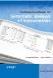 Siehe Abschnitt 8.13 im Handbuch
[Speaker Notes: To summarise, when assessing incomplete outcome data, we are happy to give a ‘Low risk’ rating, when:
 there is no missing data
 the reasons for the missing data are not related to the outcomes of the study
 the amount of missing data and the reasons why it is missing are balanced between the groups
 there is not enough data missing to meaningfully change the effect (thinking about clinically detectable differences, not just statistically detectable differences).

It’s not enough to report that the study authors listed how much data was missing – you need to take the extra step and consider whether the missing data could make a difference to your results.

Even if one of these is the case, we might still be concerned if the authors have inappropriately modified the analysis, e.g. by excluding participants or swapping groups in an as-treated analysis, or through inappropriate use of imputation.]
Ursachen von Bias
Studienpopulation
Auswahl
Zuordnung
Interventionsgruppe
Kontrollgruppe
Durchführung
Detektion
Verlust
Endpunkte 
beurteilen
Endpunkte 
beurteilen
Selektivses
Berichten
Berichten
Publikation der Studienergebnisse
[Speaker Notes: Once the whole study has been completed, there is still one further source of bias we need to assess.

ASK: Does anyone know what ‘publication bias’ or ‘reporting bias’ is? Can you explain it?

Within a study, an author can introduce a form of reporting bias by deliberately reporting only the positive or significant outcomes, or by modifying their planned analysis to make the results more positive or significant.]
Selektives Berichten
Kann zu Reporting-Bias führen
Statistisch signifikante Ergebnisse werden eher berichtet
wie geplant
Im Detail
Schwer zu ermitteln
Vergleichen Sie Methoden und Resultate – suchen Sie:
(wahrscheinlich) gemessene Endpunkte, die nicht berichtet wurden
hinzugefügte Endpunkte, Änderungen bei statistischen Analysen, ausschließliches Berichten von Untergruppen
Angaben, die für einen Review nicht verwertbar sind (z.B. Ergebnis war nicht signifikant, ohne dass Zahlen genannt werden)
Beziehen Sie sich auf das Studienprotokoll oder ein Studienregister 
Konzentrieren Sie sich auf die Ergebnisse, die für Ihren Review wichtig sind
[Speaker Notes: Although we know that authors are more likely to report positive findings in detail, and according to the original planned analysis, it’s difficult to spot when this might have happened.

There are a few things you can do. First, compare the Methods section of the published paper with the Results section. Often the authors will list additional outcome measures for which the full results are not reported – this is of particular concern if it’s clear that the outcome was not analysed or the results not reported because the outcomes are non-significant. Note whether the analysis reported matches was planned, or have different statistics been reported? Have new outcomes been added that were not planned? Are the outcomes reported for all participants, or only some, or for separate subgroups only?

Think about the outcomes that are commonly measured in this field – have the authors reported everything that would usually be expected? This is easier in fields where a clear set of expected outcomes can be identified.

One particular problem for systematic review authors is when studies report the direction of effect of an outcome (such as improved or declined), or just the level of significance (e.g. not statistically significant), without reporting the numerical results, or perhaps reporting some results, but not enough for inclusion in a meta-analysis. If this happens, we are in effect forced to exclude the study from our analysis of those outcomes, even though we know they measured it, which can mean we are reporting an unrepresentative picture of the evidence. We’ll cover in detail what we can and can’t use in a separate session.

The best way to look for selective outcome reporting is to find the study’s original protocol, or their record in a clinical trials register. These are increasingly available online, and study protocols are more often published these days, and you should certainly take the time to try to find it.

In some cases the study will report outcomes that are not relevant for your review, or which you do not plan to report in your analysis. To assess selective reporting, focus on those outcomes which are relevant for your review.]
Selektives Berichten
Geringes Risiko
Protokoll verfügbar und alle für den Review relevanten Endpunkte wie geplant berichtet
Protokoll nicht verfügbar aber offensichtlich wurden alle geplanten und zu erwartenden Endpunkte berichtet

Unklares Risiko
Die meisten Studien fallen in diese Kategorie

Hohes Risiko
Endpunkte nicht berichtet wie festgelegt oder zu erwarten wäre
z.B. fehlende, zusätzlich, Untergruppen, unerwartete Messungen oder Methoden
Endpunkte unvollständig berichtet und damit nicht für Meta-Analyse verwertbar
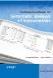 Siehe Abschnitt 8.14 im Handbuch
[Speaker Notes: In most cases, we can only be confident that a study is free of selective outcome reporting without access to the protocol. As a result, most studies will be rated ‘unclear’ in this category.

If you have the protocol, or it is clear and you are satisfied that the authors have reported all their pre-specified outcomes, or all the outcomes to be expected in this field, you can give it a ‘Low risk’ rating. On the other hand, if you find any clear reasons for concern, such as outcomes mentioned with no results reported, or strange methods used to report the results, you may give the study a ‘High risk’ rating.]
Andere Gründe für Bias
Es muss eindeutig nachvollziehbar sein, warum ein Faktor zu Bias führen kann
Kein Grund für Bias ist:
Ungenauigkeit (z.B. kleine Stichprobe)
Unterschiedlichkeit (z.B. unzureichende Dosis, ungewöhnliche Population)
andere Qualitätsmerkmale (z.B. Ethikvotum, Finanzierung)
Wenn möglich thematisieren Sie wesentliche Aspekte bereits in Ihrem Protokoll 
Sie können Ihrer “Risk-of-Bias”-Tabelle Zeilen hinzufügen um bestimmte Kriterien zu bewerten
[Speaker Notes: Finally, there are a few other possible sources of bias that may or may not apply to your review, which are grouped in the ‘Other’ category. Before adding something to this category, but make sure you have a clearly stated rationale to explain how your addition is an important possible source of bias.

Be careful not to confuse other issues with bias, as discussed earlier, such as:
sources of imprecision, such as small sample sizes, which may affect the confidence intervals but not shift the effect estimate in any particular direction.
sources of diversity, such as particular choices of intervention or population, e.g. a drug trial using a subclinical dose of the older drug. This affects the applicability of the results in practice, but the result itself may not be incorrect. You can address this through subgroup analysis, your discussion, or your grading of the overall strength of evidence in your ‘Summary of findings’ table at the end of your review.
other measures of quality such as ethics approval or reporting standards. Conflicted sources of funding are also often raised as a possible source of bias. Sources of funding should be recorded in the ‘Characteristics of included studies’ table. The ‘Risk of bias’ assessment should be used to assess specific aspects of methodology that might be been influenced by vested interests and which may lead directly to a risk of bias.

If you know in advance about a factor that may affect your review, for example if you know you will be including a lot of crossover designs and would like to assess for carryover effect, you should plan this ahead in your protocol. You can also add additional rows to the table if there is a particular factor you are assessing across all your studies.

We can give a few examples of other sources of bias, and there is more information in the Handbook. Any issues not directly related to bias, e.g. sample size calculation should be added to the ‘Characteristics of included studies’ table instead.]
Andere Gründe für Bias
Niedriges Risiko
Studie scheint keine anderen Gründe für Bias zu haben
Hohes Risiko
Studienspezifische Probleme
Carry-over in Cross-over Studien
Recruitment-Bias in Cluster-randomisierten Studien
Nicht-randomisierte Studien
Anfängliche Unterschiede in den Behandlungsgruppen
Block-Randomisierung in unverblindeten Studien
Unterschiedliche diagnostische Aktivität 
Sonstige Arten von Bias
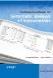 Siehe Abschnitt 8.15 im Handbuch
[Speaker Notes: If you have no additional concerns about a study, you can simply give a judgement of ‘Low risk’ and state that no additional sources of bias were identified. Some examples of additional concerns might include:

Design-specific issues
Issues related to particular study designs, such as a carryover effect from the first phase of a crossover trial affecting later phases, or differences in the implementation of an intervention in a cluster-randomised trial (e.g. if GPs randomised to the ‘no intervention’ arm fail to recruit as many patients to their cluster as those in the intervention  arm.

If you’re including non-randomised studies in your review, some of the issues you should assess will be the same as those we have already discussed – such as a lack of blinding and incomplete data. Without random allocation, you will need to pay special attention to selection bias and the comparability between groups at baseline. you should give careful consideration to how to assess their risk of bias. There will be other issues to assess depending on the particular study designs you’re looking at, so make sure you get some advice and make sure you make an informed decision about which domains to assess, whether or not to use a separate tool to assess bias for these designs, and how to make sure your assessment is well-conducted. 

Baseline imbalance
Even with good randomisation, some studies will suffer from baseline imbalance. If the imbalance arises from inadequate sequence generation or allocation concealment that you’ve already identified under those categories, don’t add it again here. If further inexplicable baseline imbalance is observed that is sufficient to lead to important exaggeration of effect estimates, then it should be noted (e.g. this may be due to chance, or perhaps suggest a failure of otherwise good allocation concealment).

Blocked randomisation in unblinded trials
This issue arises from the interaction between two bias domains. In unblinded trials, researchers may be aware of the allocation of previous participants before all participants have been recruited. Where block randomisation is used, even though the sequence is truly random, reseachers may be able to use knowledge of the allocation of previous participants to guess the future allocation of participants approaching the end of a block.

Differential diagnostic activity
The increased measurement during trials can increase diagnosis of harmless or symptom-free cases of disease, e.g. minor stomach ulcers, prostate enlargement, that may have happened anyway but gone undetected. This is particularly a case for bias where the intervention itself causes increased diagnostic activity, e.g. if it includes more visits with a health professional, or causes side-effects that may lead to clinical investigations.

Other bias
There are more examples in the Handbook, which you are encouraged to consult before adding a possible source of bias to this section, including for example poor implementation, contamination or, in very rare cases, scientific fraud.]
Übersicht
Risiko für Bias in systematischen Übersichtsarbeiten
Ursachen von Bias bewerten
Umsetzen in die Praxis: “Risk of bias”-Tabellen
Ergebnisse in den Review integrieren
Beurteilung durchführen
Mindestens zwei BeurteilerInnen
Alle müssen die methodischen Probleme verstehen
Binden Sie ExpertInnen für Inhalt und Methodik ein
Pilotieren Sie Beurteilung an 3-6 Studien, um Übereinstimmung zu prüfen
Bestimmen Sie zu Beginn, wie Sie Differenzen lösen
Suchen Sie fehlende Informationen
Studienprotokoll
Kontakt mit AutorInnen
[Speaker Notes: At least two authors should perform the risk of bias assessment, and you should describe how you plan to address disagreements between authors. It’s highly likely that different authors will initially reach different judgements – for example, content and methods experts may notice different aspects of the included studies. The process of discussing those differences will ensure your assessment is rigorous and fair. In the event that you can’t reach agreement, it’s important to specify in advance how that will be resolved – for example, by referring the decision to a third author.

You might like to pilot the assessment on a small number of studies first, to identify some initial areas of disagreement and ensure all the authors have the same understanding of what needs to be assessed for each domain. As for any other part of the data collection from an included study, you may wish to contact the authors to clarify any missing or unclear information. Don’t forget that, if it’s available, the study protocol can be an important source for this assessment.

[Note to trainers: Blinded assessment is possible, concealing the names of the authors, institutions, journals and results of each study, but this is difficult and time consuming, and may not be possible when the authors are very familiar with the papers. Some domains of bias cannot be assessed independently of the data. Sometimes, if the author of the study is known, reasonable assumptions can be made about the likely conduct of the study (although these should be declared). Empirical research does not consistently show that blinding makes a difference to assessment.]]
‘Risk of bias’ Tabellen
Eine pro eingeschlossener Studie
Ihre Beurteilung für jeden Bereich
 Geringes Risiko
	  Hohes Risiko  - beurteilen Sie das Risiko für bedeutsamen Bias, nicht irgendeinen Bias
?	  Unklar = nicht genug Information um Einschätzung vorzunehmen
Begründen Sie Ihre Bewertung durch
Zitate aus dem Artikel oder von StudienautorInnen, wenn möglich
Zusätzliche Kommentare
Eigene Angaben sollten begründet werden (z.B. “wahrscheinlich durchgeführt”)
Geben Sie das Fehlen von Informationen ausdrücklich an
[Speaker Notes: Your risk of bias assessments will be entered into standard ‘Risk of bias’ tables – one table for each of your included studies. To recap, this will include two components: your judgement, and the supporting evidence for your judgement.

Remember when you’re making your judgement that we’re not just looking for any possible risk of bias, but for a material risk – that is, a bias of sufficient magnitude to have a notable impact on the results or conclusions of the trial. So, for example, if there are problems with blinding, but the outcomes are unlikely to be affected, or if we have missing data, but not enough to substantively affect the outcomes, then we may give a ‘Low risk’ rating.

The ‘Unclear’ judgement can be used where there just isn’t enough information to reach a clear judgement. It’s not a way to avoid making up your mind when all the details are available. It can also be used if there is a possible problem, but the risk of bias occurring is unknown, or if an entry is not relevant to a particular study (such as when a study does not measure an identified outcome group). If there is no information available for an item, say so explicitly  - don’t leave the description blank, as Unclear items with no description will be deleted from the published review.

The support for your judgement should include direct quotes from the published papers and any other sources of information where available, such as correspondence with the authors, as well as any additional comments to explain your conclusions. Be clear about what is a quote, and what is your own comment, and make sure you have a record of the source of any information.]
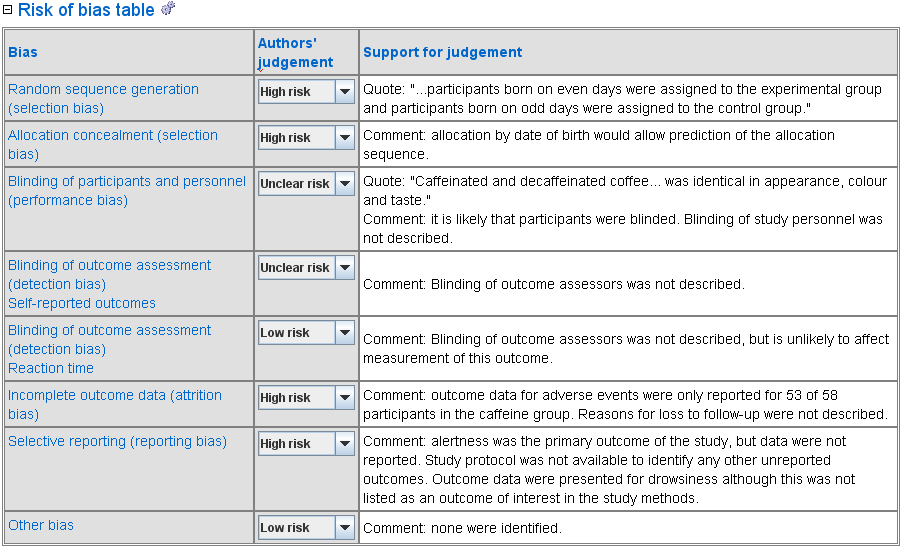 [Speaker Notes: This is a snapshot of what this table might look like in RevMan. We’ll come back to the practical steps of how to construct this table later on. For now, we’ll talk further about each of the domains.

Note that in this example, blinding of outcome assessment has been divided into two rows – one for patient self-reported outcomes, and one for an objectively measured reaction time test. If you have separate outcome groups to assess blinding or incomplete outcome data for your review, the same groups will apply to all your included studies, so think carefully about your categories. If a particular group doesn’t apply to a particular study, rate it unclear and leave the comments box blank, and the row will not be included in your published review.]
Übersicht
Risiko für Bias in systematischen Übersichtsarbeiten
Ursachen von Bias bewerten
Umsetzen in die Praxis: “Risk of bias”-Tabellen
Ergebnisse in den Review integrieren
Gewichten der Bereiche
Jeder Review sollte alle Bereiche behandeln, aber Sie können einen oder mehrere höher gewichten
Im Protokoll festlegen
Begründen Sie zum Beispiel mit:
Empirischer Evidenz der Auswirkung
Wahrscheinlicher Richtung der Auswirkung
Meist führt Bias zu Überschätzung des Effekts
Wahrscheinlichem Ausmaß der Auswirkung in Relation zum beobachteten Effekt
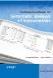 Siehe Abschnitte 8.5-8.14 im Handbuch
[Speaker Notes: To incorporate findings into your review, you should give some thought at the protocol stage to how you plan to reach overall judgements about risk of bias for your included studies. You may wish to give all the domains to be considered equal weight, or you may wish to consider whether any of the domains are particularly important for your review, giving consideration to what we know about the evidence for the impact of each domain, the likely direction of effect in your particular review, and how large the potential impact might be. If you are going to select priority domains, then you should clearly state this and give a rationale in your protocol.]
Gesamtinterpretation
Versuchen Sie nicht alle Endpunkte und Studien auf einmal zusammenzufassen
Nach Endpunkten zusammenfassen
Risk-of-Bias Bewertungen können für Endpunkte unterschiedlich sein (z.B. Verblindung, unvollständige Angaben)
Nicht alle Studien tragen zu jedem Endpunkt bei 
Fassen Sie zunächst innerhalb einer Studie, dann studienübergreifend zusammen
Studien mit “unklarem” Risiko sollten nicht ohne Begründung mit der Gruppe mit “geringem” Risiko kombiniert werden
[Speaker Notes: Summarising detailed information about risk of bias can be challenging, especially if your review includes a lot of studies, and if those studies vary a lot in the way they have addressed the various risk domains.

A good way to start is not to try to summarise everything at once, but to work through it systematically. Start with one outcome at a time – remember that some outcomes may be assessed differently to others – blinding or incomplete data may be different for each outcome. Also, remember that not every study in your review will measure every outcome – it’s possible that you’ll be looking at a different subset of studies for some outcomes.

So, start with one outcome. Look at each study included that measures that outcome, and consider your overall judgement for that study, taking into account any specific domains that you have identified as priorities. Then, consider your overall judgement across the set of studies measuring that outcome.

Note that studies judged at ‘unclear’ risk of bias are likely, on average, to have a lower risk of bias than studies rated as ‘high’, (as some of them will turn out to have avoided bias). However, it is not recommended that they be treated as equivalent to studies at ‘low’ risk of bias, unless there is a reason to believe they have been conducted so as to avoid bias.]
Ergebnisse im Review berücksichtigen
Beschreiben Sie die Ergebnisse auch immernarrativ
LeserInnen können “Risk-of-Bias” Tabellen übersehen
“Risk-of-Bias” Tabellen behandeln nicht die Auswirkungen auf die Ergebnisse
Sie können die primäre Analyse auf Studien mit geringem Risiko für Bias beschränken
Basierend auf einer begründeten Auswahl von Bereichen
Führen Sie immer Sensitivitätsanalysen durch
Evtl. stratifizierte Analyse
Effekt weiter explorieren
Subgruppen-Analyse
Meta-Regression – statistische Beratung empfohlen
[Speaker Notes: Your risk of bias assessment must be incorporated into the findings of your review – it is not appropriate, and is misleading to readers, to ignore flaws in your included studies and present the results without reference to your risk of bias assessment.

You will always have to include a narrative description of your risk of bias assessments in the Results section of your review, and your assessment will also be briefly summaries in your Abstract and Summary of Findings tables. However, readers may miss your detailed descriptions if they look straight at the numerical results, and a narrative description does not directly address the concern that the results may be altered by bias.

There are several options available that can help you to consider the impact of bias on your statistical analysis. It would be ideal to be able to reduce the weight given to high risk studies, but we don’t yet have an appropriate statistical method to calculate what the right weight should be. Choosing which approach to take should be done thoughtfully given the context and specific issues of your review. if possible, your plan should be pre-specified in the protocol.

First, you have the option to restrict your analysis to those studies at low risk of bias – and here you can use the key domains you have prioritised for your review to decide which criteria a study should meet to be classified as low risk. Deciding whether to do this involves a trade-off: including all the available studies gives you more precision in your results, but including studies at high and unclear risk of bias may mean the results are not valid. If you decide to restrict your analysis, then you should do a sensitivity analysis to see what would have happened had you chosen a different definition for low risk, or had you not restricted your analysis.

Note that sensitivity analysis does not mean presenting multiple versions of your results. It may be useful to discuss the difference between the result including all studies and the result including only the low risk studies, but remember that presenting multiple answers may be confusing for readers needing to make a decision about the intervention. You should choose in advance what your primary analysis strategy will be at the protocol stage, and present your results as planned.

Alternatively, if you decide not to restrict your analysis, you can choose to present your results stratified by risk of bias, so that readers can see the results for themselves. Setting up forest plots is discussed further in a separate presentation on Introduction to Meta-analysis.

Further techniques are available to try to explore the impact of high risk studies on your analysis. Subgroup analysis is available in RevMan, and is addressed in more detail in a separate presentation on Heterogeneity,  – such as subgroup analysis, which is addressed try to explore in more detail the impact of studies at different levels of risk.  There is also the option of metaregression to explore the effect of levels of bias – this is a more complex technique that is not available in RevMan and you would need statistical advice before undertaking metaregression.

[Note for trainers: Bayesian methods for incorporating what’s known about risk of bias into meta-analyses are under development, and not yet widely available.]]
Zusammenfassung des Biasrisikos
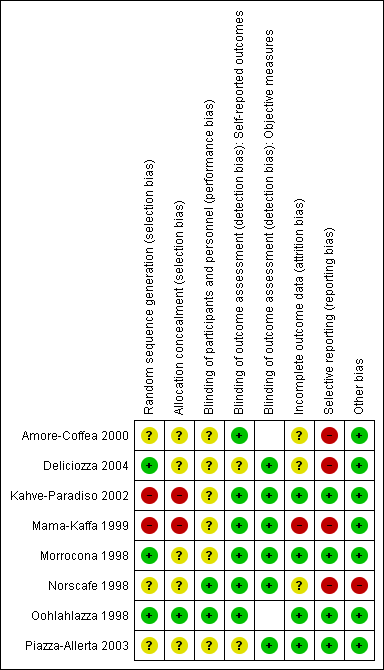 [Speaker Notes: RevMan provides some tools to help you summarise and interpret this information. It’s optional whether or not you include these as figures in the published review, but they are helpful to consider your overall risk of bias for each outcome.

In this figure, we have each study listed down the left side, and each risk domain along the top of the table. How each study addressed each domain is shown using a traffic light system – green for low risk, yellow for unclear, and red for high risk.

For example, imagine we are measuring the outcome of quality of life in this review, and only three of the studies have reported this outcome. If those studies are Baylis, Dodd and Goodwin, we might conclude that overall, most of the key domains have been adequately addressed by most studies. The proportion of information at high risk of bias is not enough to raise our serious doubts about the results for quality of life.

However, imagine we are also reporting the outcome of pain, which was measured by all studies. In this case, we have a lot more data at high risk of bias, depending on which domains we have selected to be of most importance in our review.

Note: on this figure, ‘Blinding’ and ‘Incomplete outcome data’ have been assessed for two sets of outcomes.
Note: If there are any gaps on the summary, it means you have not completed the description and judgement for that study.]
Biasrisiko Grafik
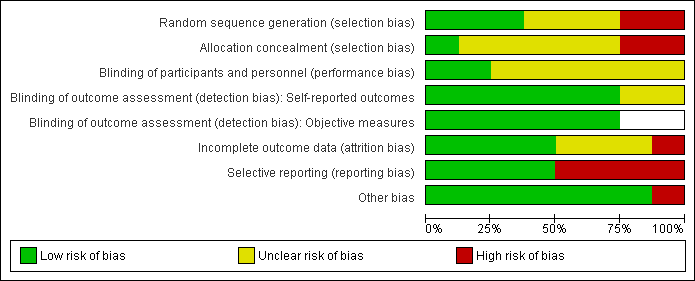 [Speaker Notes: This is another figure available in RevMan – in this graph, the results are not broken down by study, but the proportion of all studies adequately addressing each domain is shown. This figure gives a broader, overall picture of the risk of bias in your included studies.]
Protokollinhalt
Fragen Sie Ihre Review Gruppe ob es einen Standardtext gibt
Kurze Beschreibung des Vorgehens zur Bewertung des Biasrisikos (risk-of-bias-tool)
Zählen Sie die Bereiche auf 
Siehe im Handbuch Kapitel 8
Doppelt unabhängige Bewertung
Lösung von Unterschieden der Bewertung
Gibt es bestimmte Bereiche die Sie als besonders wichtig erachten ?
Wie werden die Bewertung in der Analyse berücksichtigt?
[Speaker Notes: Thinking back to the protocol stage, you will need to give an outline of how you plan to assess risk of bias in your review. Your CRG may have standard text that they prefer you to use – check with them before you proceed.

At the very least, you should give a brief description of the domains you plan to assess, and include a reference to Chapter 8 of the Cochrane Handbook.

You should also give some logistical information – stating that two authors will independently assess each study, and describe how you will address disagreements. If there are any domains that you consider a priority for your overall assessment, outline this here, and also describe how you plan to incorporate your findings into the analysis of your review.]
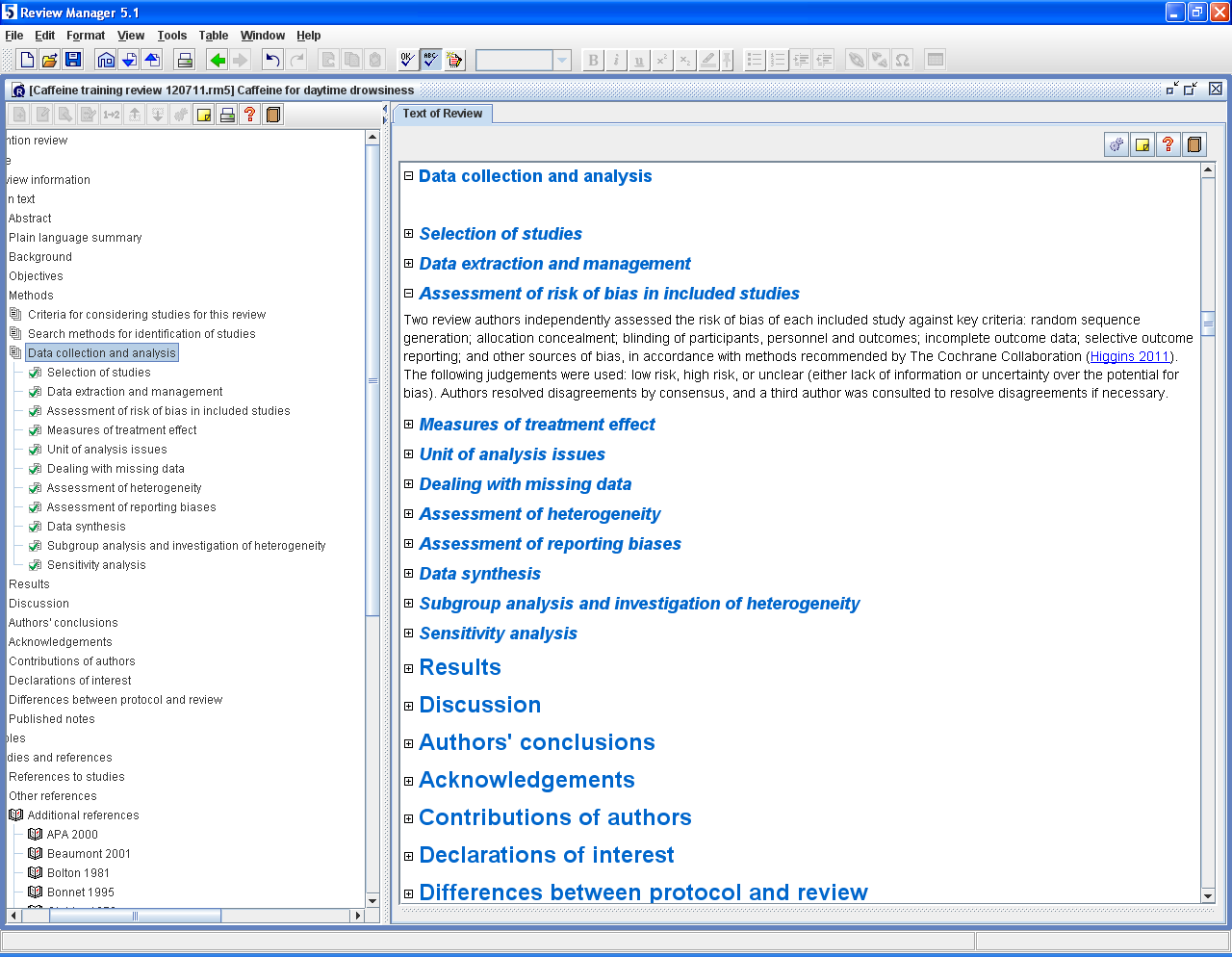 Fazit
Studien mit Bias können zu irreführenden Reviews führen
Sieben Bereiche des Bias sollten bewertet werden
Beschreiben Sie Vorgehen in den Studien detailliert und bewerten Sie dies
Berücksichtigen Sie die möglichen Auswirkungen von Bias bei der Interpretation der Ergebnisse
Quellen
Higgins JPT, Altman DG, Sterne JAC (editors). Chapter 8: Assessing risk of bias in included studies. In: Higgins JPT, Green S (editors). Cochrane Handbook for Systematic Reviews of Interventions Version 5.1.0 [updated March 2011]. The Cochrane Collaboration, 2011. Available from www.cochrane-handbook.org.
Danksagung
Zusammengestell von Miranda Cumpston
Basierend auf Unterlagen der Cochrane Bias Methods Group und des Australasian Cochrane-Zentrums
Englische Version freigegeben vom Cochrane Methods Board
Übersetzt in Kooperation zwischen dem Deutschen Cochrane Zentrum (JörgMeerpohl, Laura Cabrera, Patrick Oeller), der Österreichischen Cochrane Zweigstelle (Barbara Nußbaumer, Peter Mahlknecht, Isolde Sommer, Jörg Wipplinger) und Cochrane Schweiz (Erik von Elm, Theresa Bengough)